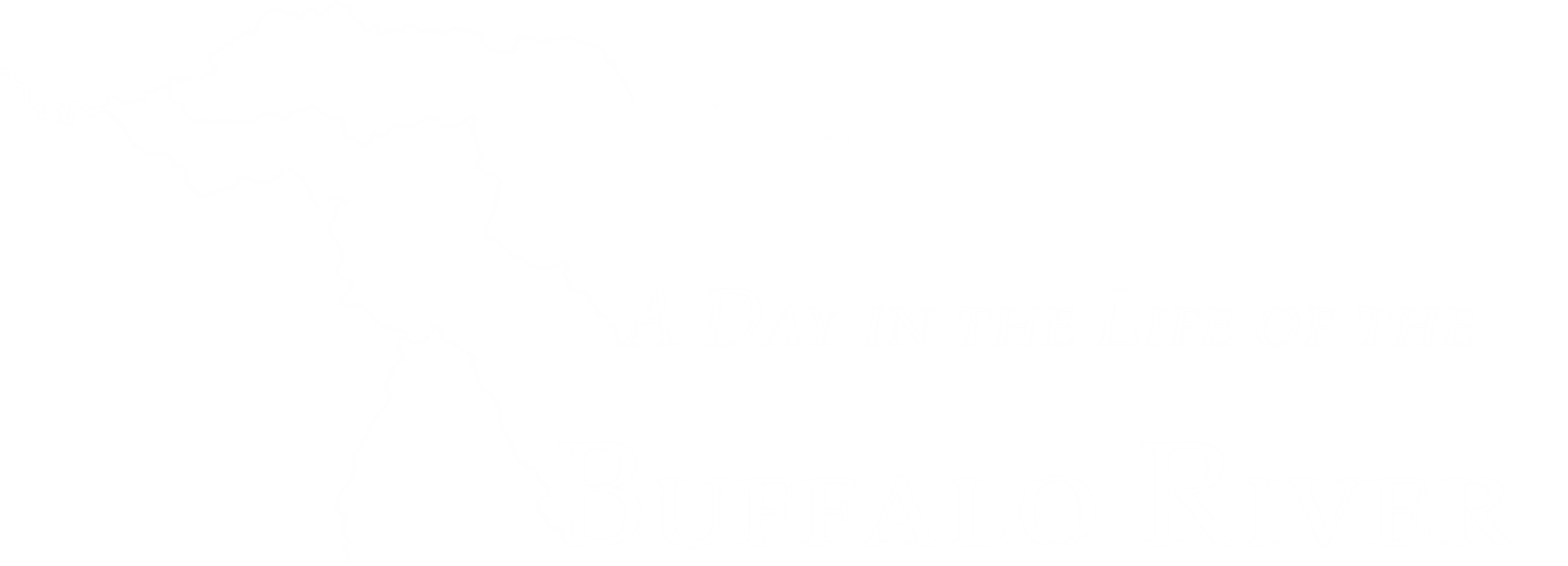 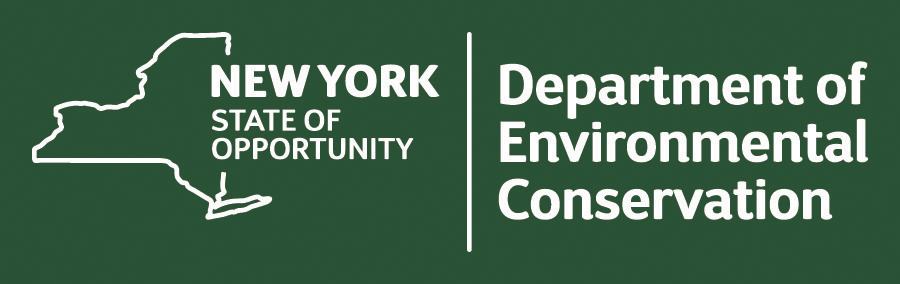 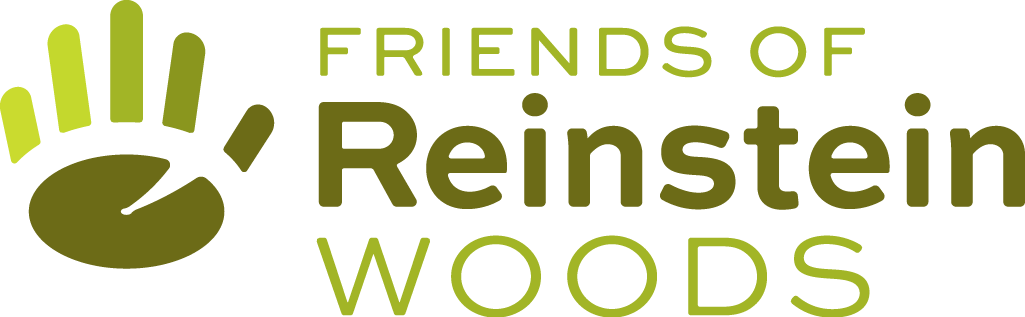 Educator  Training
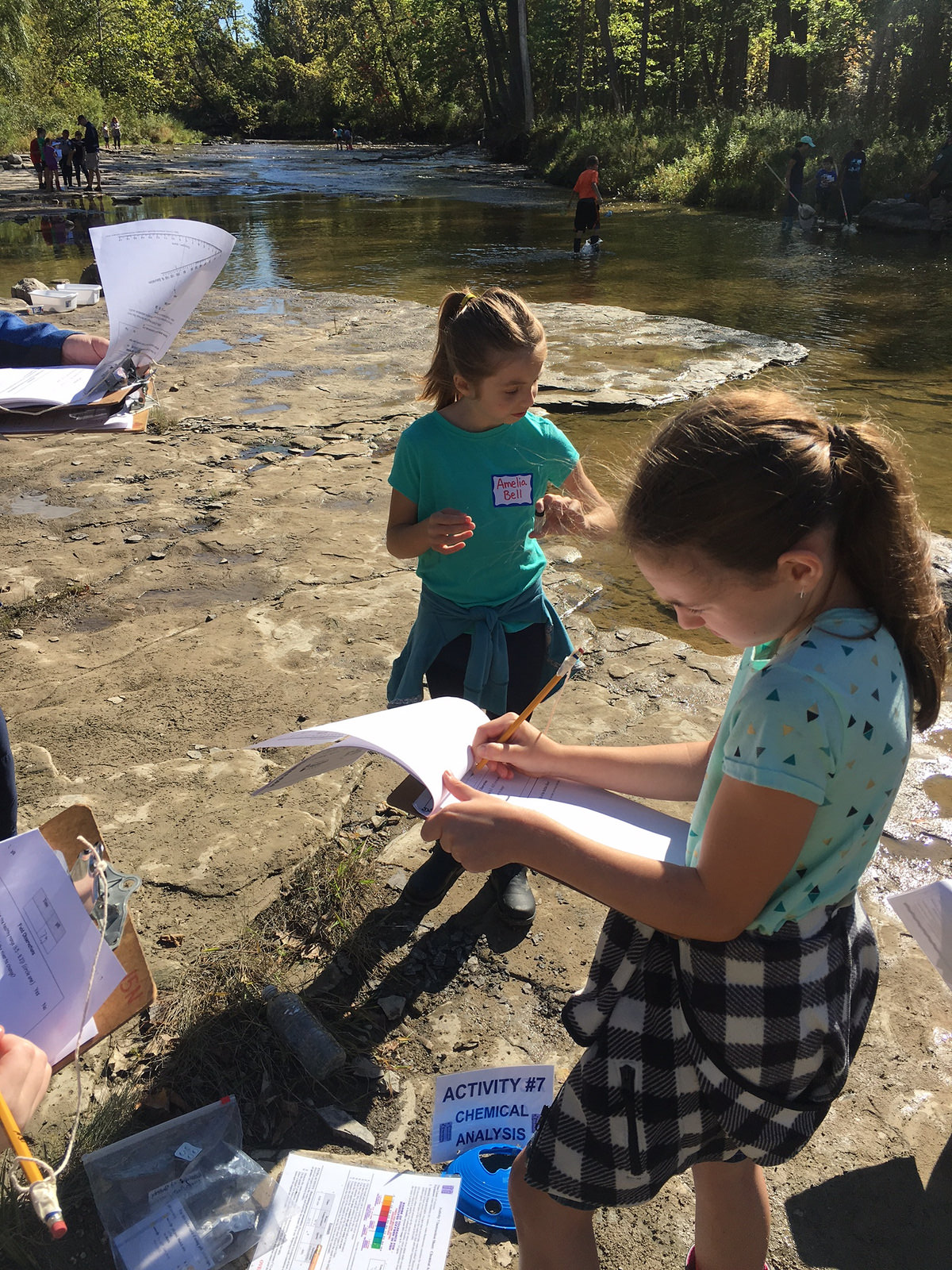 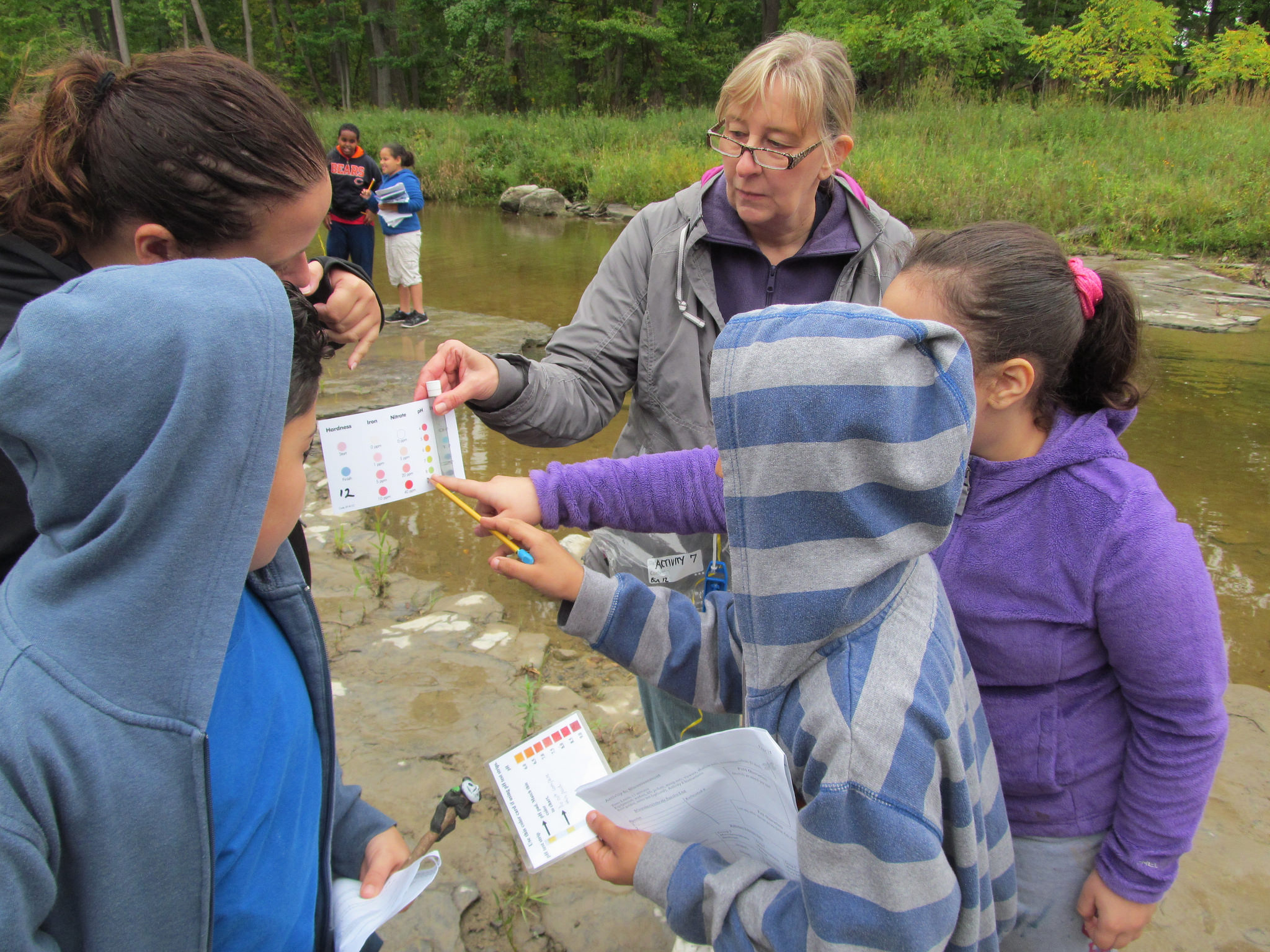 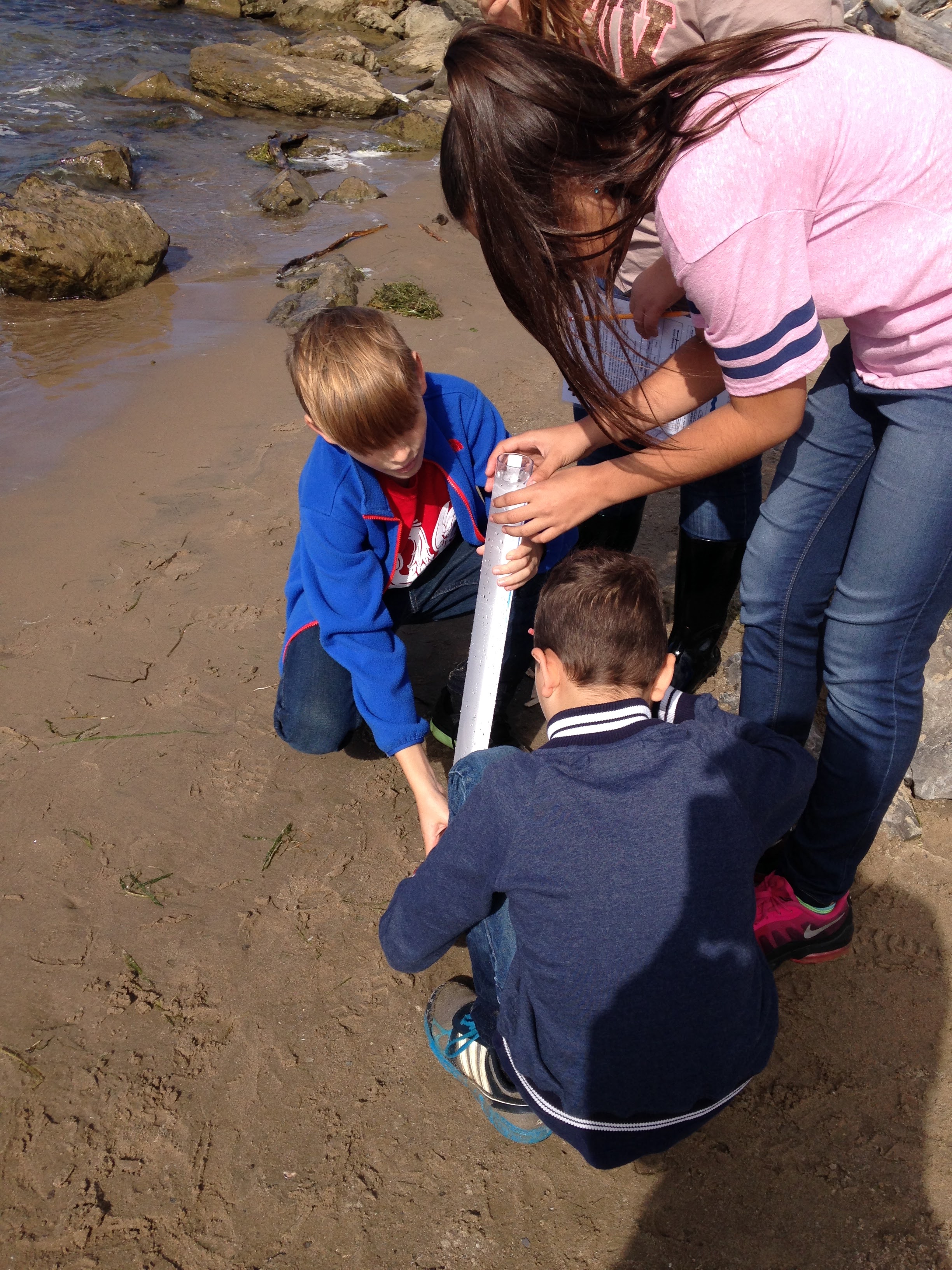 DITL Teacher Materials
These documents are all available for download online at:
www.reinsteinwoods.org/dayinthelife/teachers
You may wish to reference these documents during this training.
Important teacher materials:
Teacher Information Packet: Event information, background and activity instructions.
Student Activity Packet: student worksheets for day of the event. 
Master Datasheets: fill this out with all your data at end of event and send to Reinstein Woods. 
Sample Site Description/Map: your school’s unique site where you will sample during the event. 
Model Release: permission to take pictures of students during the event. Must be signed by parent/guardian.
Supplemental materials:
Includes maps of the rivers and samples sites, fish and macroinvertebrate (bug) identification, history of the Buffalo River, etc. Reinstein Woods will bring these materials to the event.
What is “A Day in the Life”?
“A Day in the Life” is all about hands-on discovery!
Each school is assigned to a “sample site” along the Buffalo River or its tributaries. Students collect and record data to create a “snapshot” of the river’s current conditions. 
Data is then shared on the Web so participants can see how their site fits into the entire Buffalo River watershed.
There are four main parts of the Buffalo River event: 
The Historical River: how the river’s past influences its present.
The Physical River: temperature, weather, wind and environment at the site.
The Zoological River: collect and identify animals to determine water quality.
The Chemical River:: measure pH and dissolved oxygen levels.
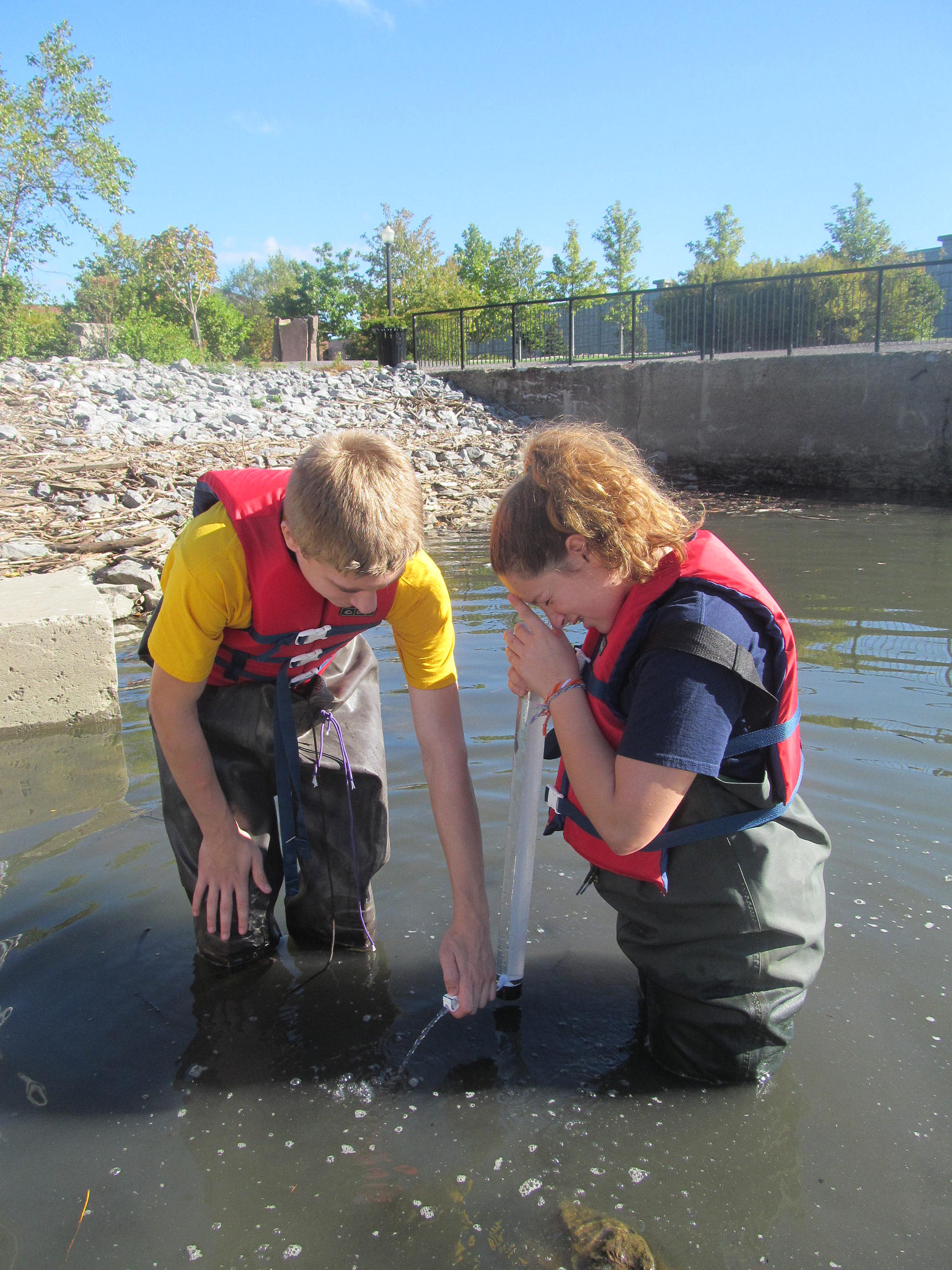 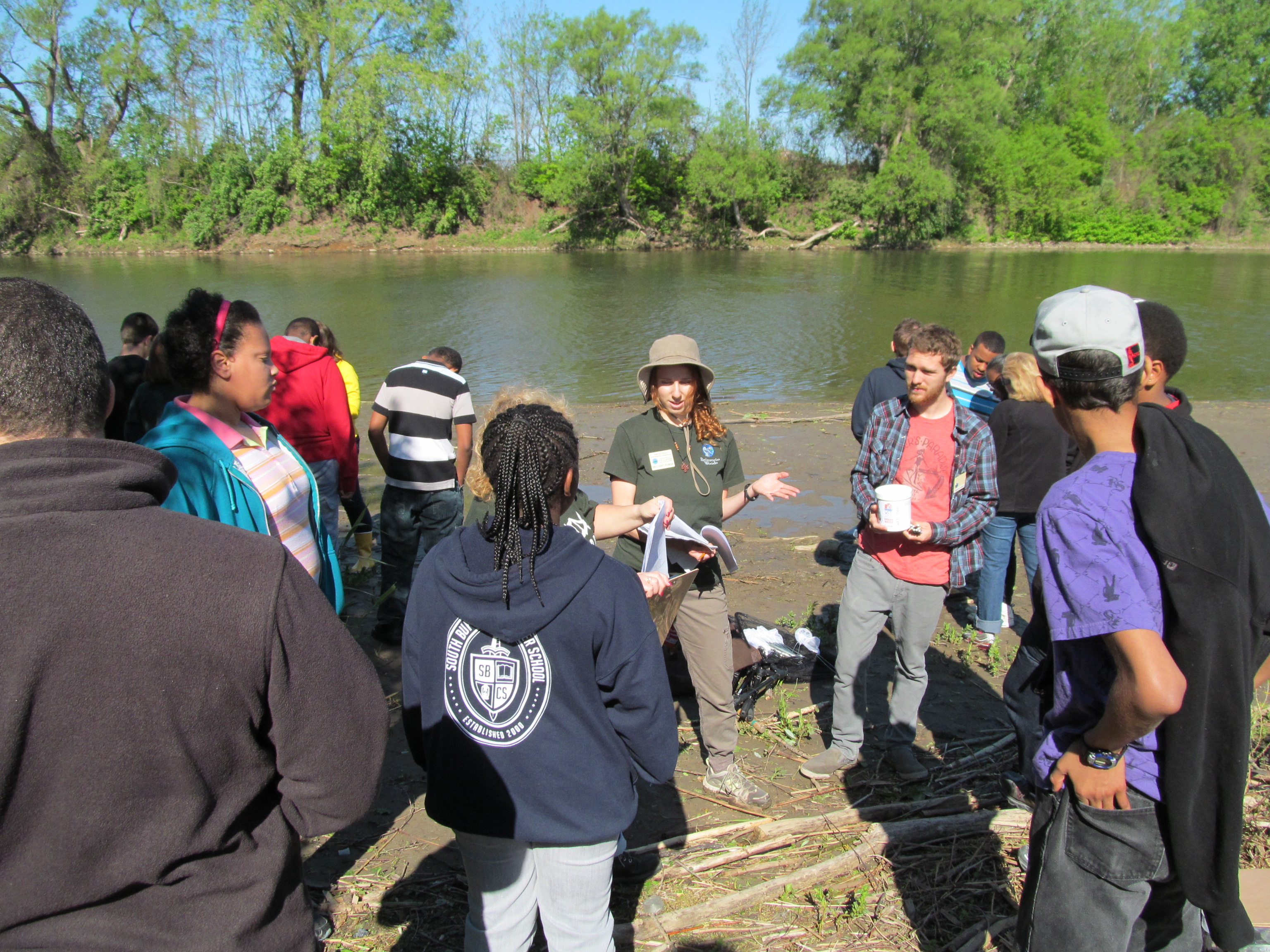 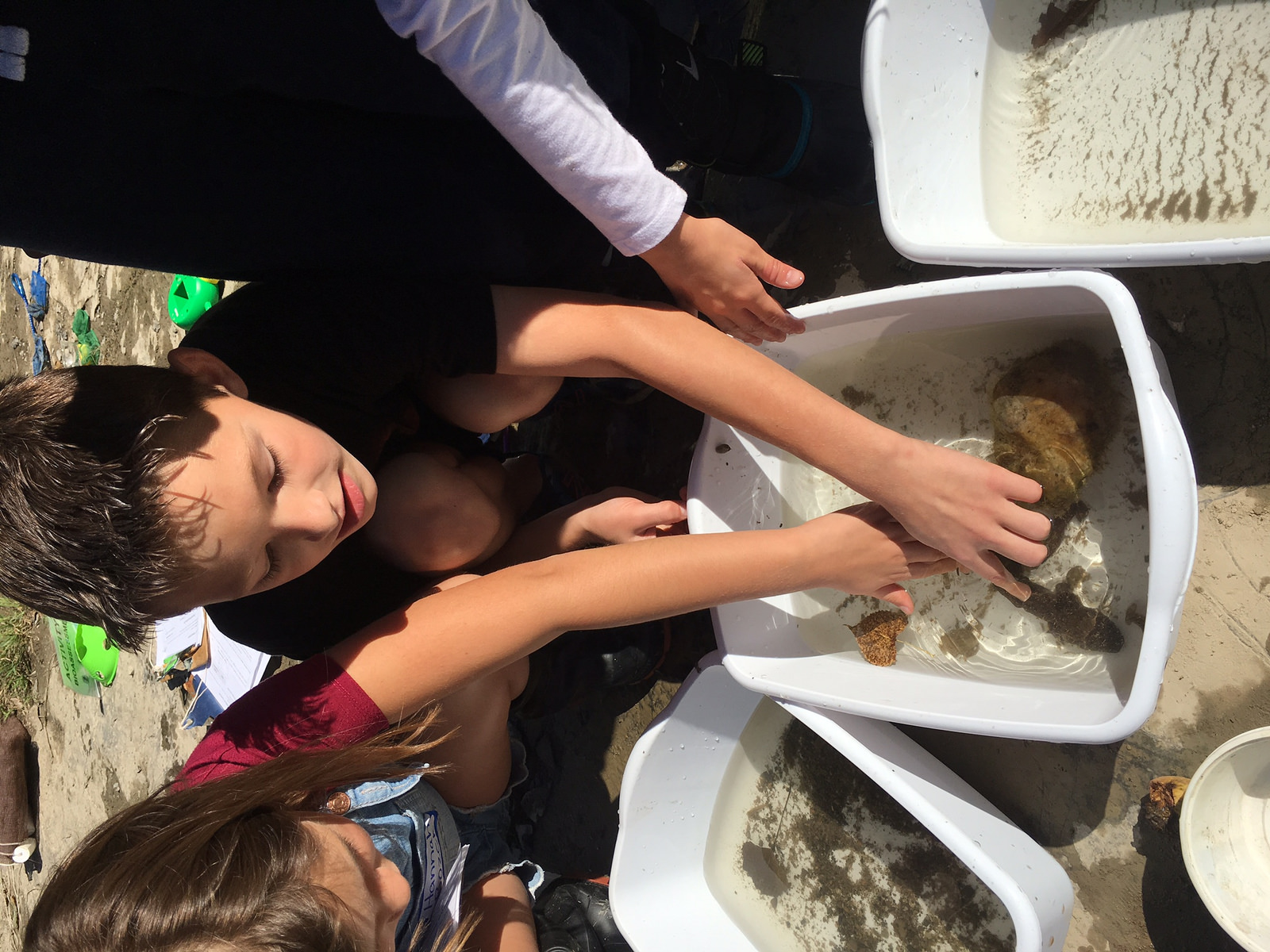 [Speaker Notes: A watershed is an area of land where all living things and linked by a common water source.]
Buffalo River
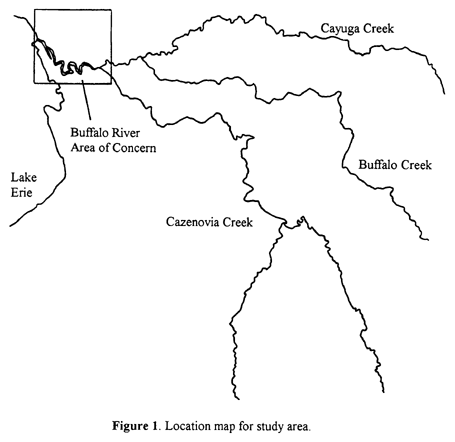 Buffalo River
The Buffalo River flows into Lake Erie. 

Three tributaries join together to form the Buffalo River: 
Cayuga Creek
Buffalo Creek
Cazenovia Creek
[Speaker Notes: 3 tributaries: Cayuga, Buffalo, Cazenovia
Join together at various points to form Buffalo River (8.7 miles long)]
Brief History
1900s: Buffalo experiences huge industrial and economic growth along the waterfront. Industries dump toxic chemicals into the river.
1965: Buffalo River declared functionally dead and “devoid of life.”
1987: Buffalo River named an “Area of Concern” by the Environmental Protection Agency due to its severe environmental degradation.
2011: The Buffalo River Restoration Partnership begins major restoration efforts. 
2019: The Buffalo River is no longer an Area of Concern (???)
Area of Concern/Buffalo River Restoration
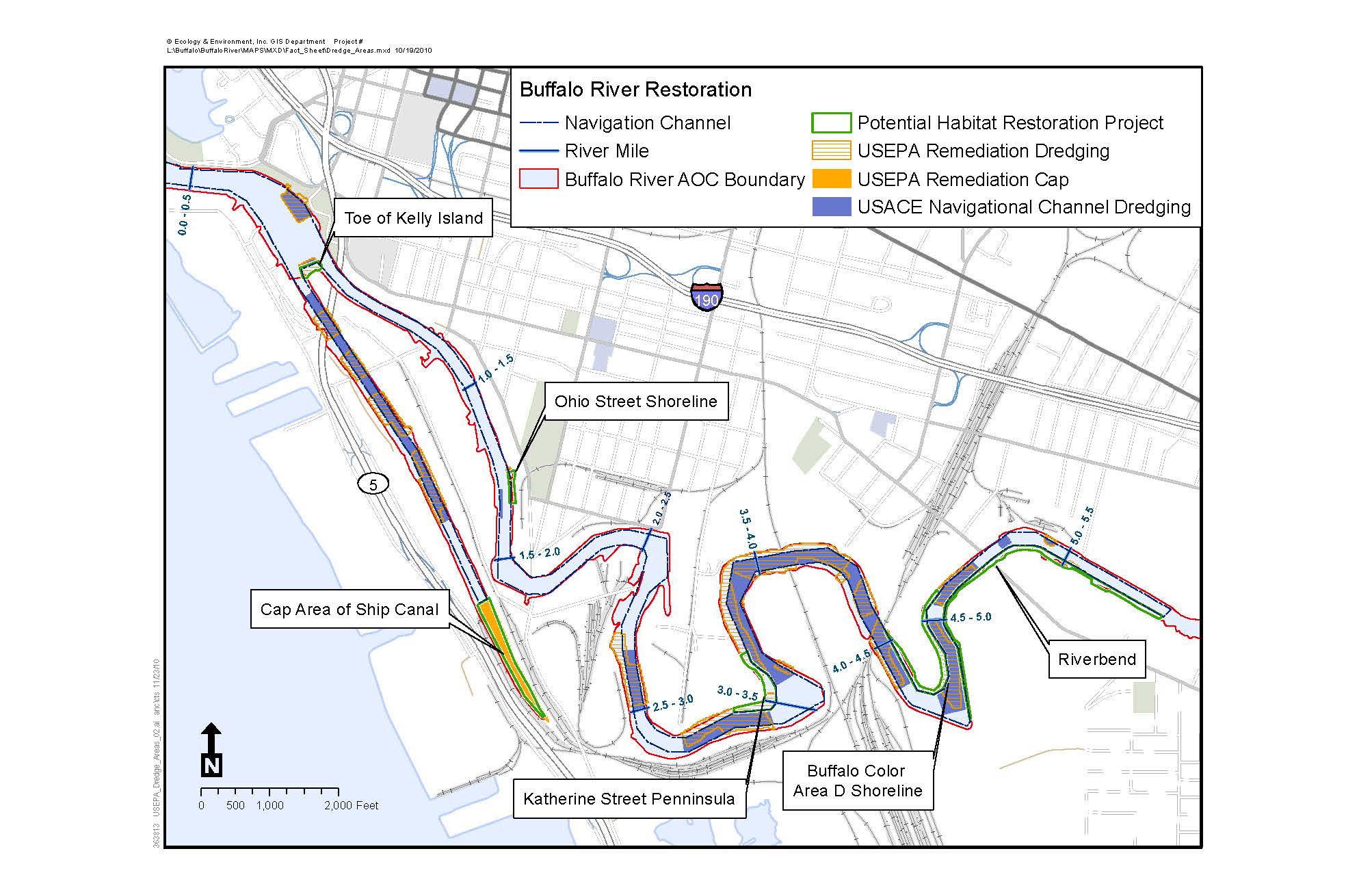 Map: Ecology & Environment
[Speaker Notes: Please see “Buffalo River Watershed/Historic Industries/River & Tributaries, “DITLBR Sample Sites”
“Event Overview – Historical Timeline/10 Cool Facts” for more information. 
Also, Teacher Packet: “A Brief Look at the Buffalo River.”]
Sample Site
You may download your site description and map at:
reinsteinwoods.org/dayinthelife/samplesites
Sample sites were chosen based on safety, accessibility, and landowner permission.
Schools were assigned to sample site based on class size, size of sample site, and proximity of site to school.
Each site is unique, and ranges from city parks to rural nature preserves. 
Packet gives address (or closest address/latitude & longitude) of your school’s sample site.
Note: Individual school-to-site directions are not included. The directions in the packets are for event partner and volunteer use.
Packet provides pictures and description of sample site. 
Map provides directions to nearest restroom facilities (may be on-site or a nearby gas station).
Note: restroom facilities may be limited at your site. Ensure students are aware of this.
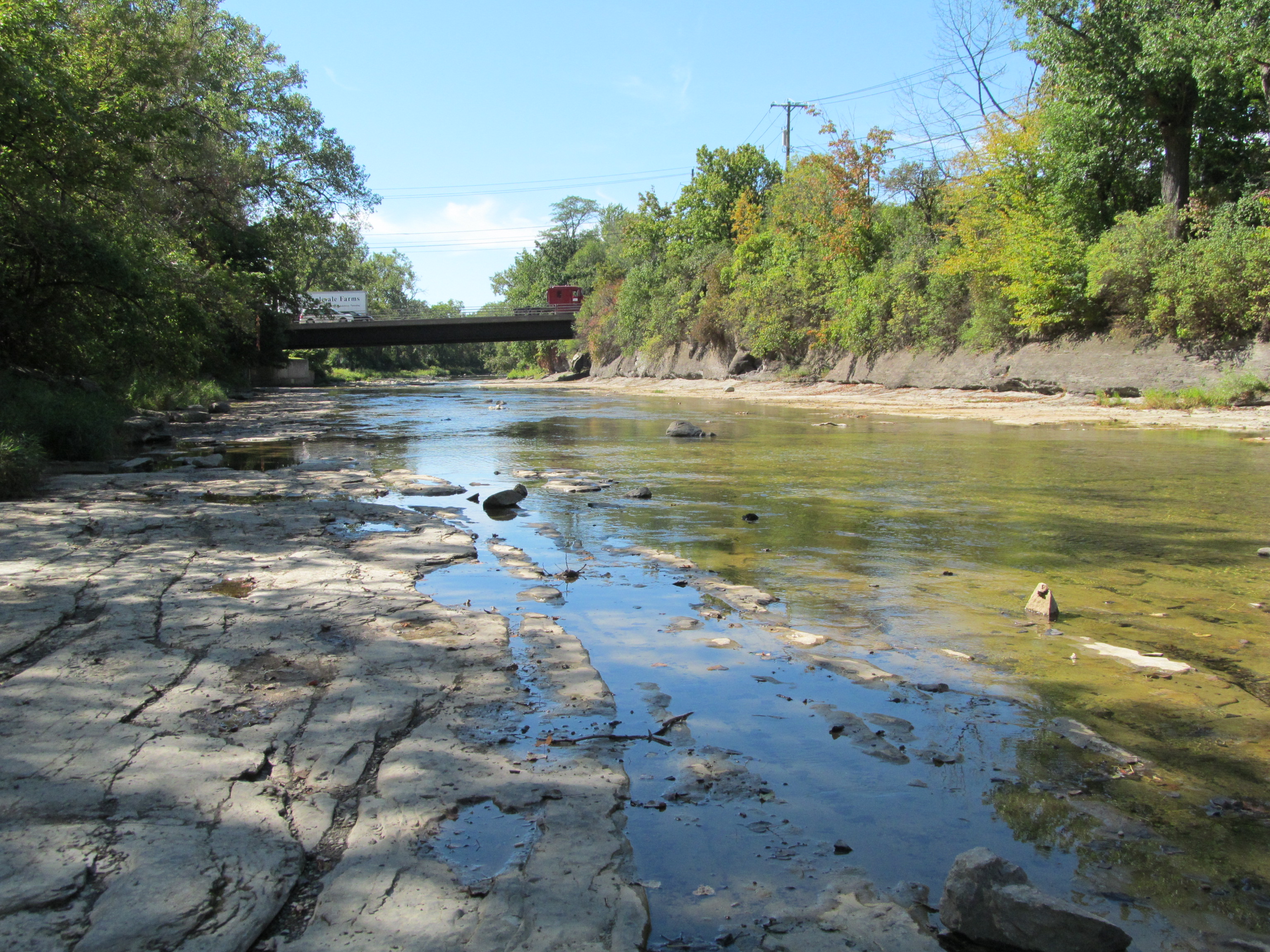 Teacher Contract
Reinstein Woods Duties:
Buy, organize, and provide essential equipment 
Provide bus grants and stipends
Provide training and support
Assess and obtain permission to sample at river sites
Recruit partner organizations and staff to help with event
Assist with running the event.
Teacher Expectations:
Fully prepare themselves and students for the event
Fully participate in the event
Send in results by November 30
Send bus invoice by December 31
Deposit/Stipend
$25 deposit 
$25 stipend + $25 deposit returned (upon fulfilling contract)
Teacher Contract
Must be signed and returned to Reinstein Woods in order to receive the bus grant money and/or stipend. 
Bus Grant
Bus grant money varies from year to year. Reinstein Woods will inform teachers as to the final bus grant amount in September.
[Speaker Notes: Reinstein Woods, along with our partners and volunteers, invest a great deal of time, money, and energy into this event. Therefore, we feel that a contract and a small monetary investment on the teacher’s part will help ensure that the event runs according to plan.]
Before the EventTeacher Packet – Event Information, page 1
Pre-event lessons and activity options available online by August 2018
Student Preparation Powerpoint available online.
Make copies of Student Activity Packet to be used on day of event. 
Transportation: teacher is responsible for arranging a bus. Send bus invoice to Reinstein Woods before December 31. Reinstein will apply bus grant money; the rest must be covered by school. 
Equipment: All essential equipment is provided by Reinstein Woods. Teacher may bring extra equipment (see “Suggested Equipment” list on page 3). 
Inform Reinstein Woods of any student special needs or other concerns at least 2 weeks PRIOR to the event. 
Invite extra chaperones to the event – teacher aids/other teachers are welcome (strongly encouraged). 
Optional:
Model Releases: make copies and send home to be signed by parents. Return signed waivers to Reinstein Woods. This allows us to take and use pictures of the event.
Predictions Worksheet: see Teacher Packet, page 9
Event InformationTeacher Packet page 1
Warning: students are guaranteed to get wet and muddy!
Dress appropriately.
Bring extra shoes or rubber boots.
Wear clothes that can get muddy.
Program should last between 2-3 hours. 
At least one trained staff, partner, or volunteer will assist with the event at your site. 
7 activities; 15 minutes per activity (more on activities later). Students rotate in small groups through all activities. 
Lunch break: up to teacher to decide if & when to take a lunch during event.
Please return all equipment to staff person at the end of the event.
Please ensure the site and its facilities are left in good order (no garbage, etc.)
Staff, Volunteers & Partner Organizations
Many school are partnered with a local organization.
Staff, Partners, and Volunteers:
1-3 people per site
Will meet your class at the sample site.
Will bring essential equipment to site.
Will assist with activities: handing out equipment, understanding directions, interpreting data, etc.
May bring their own equipment for additional testing with students.
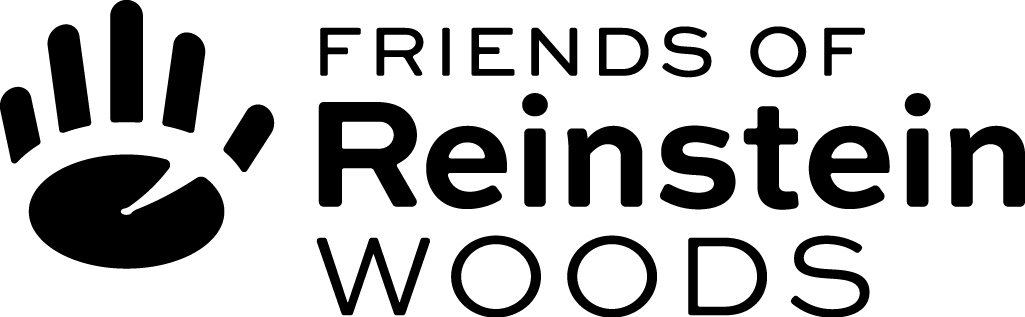 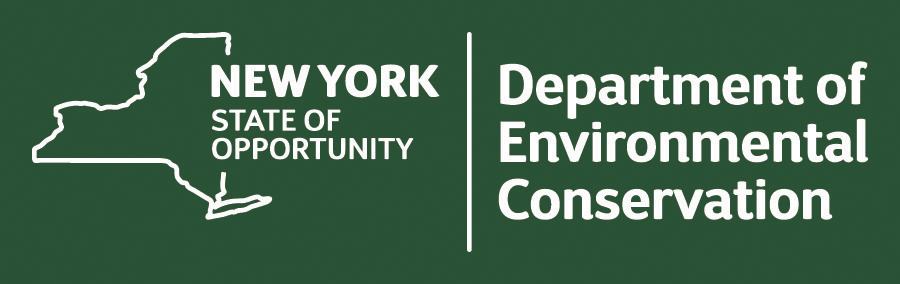 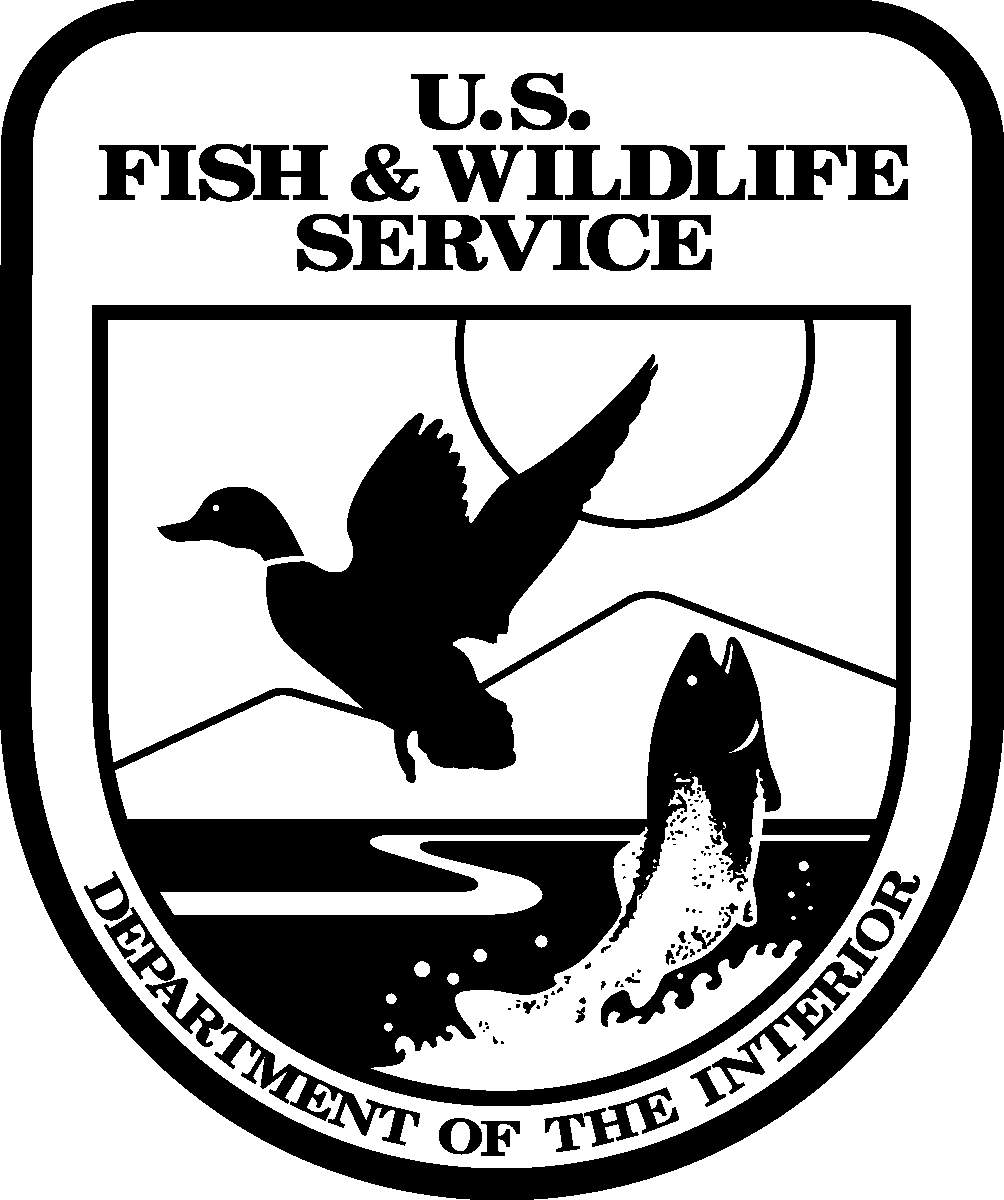 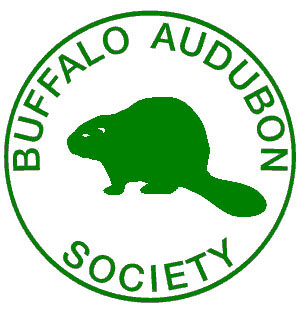 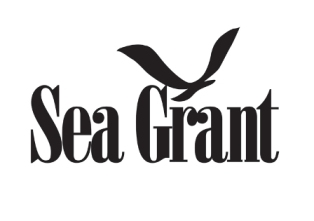 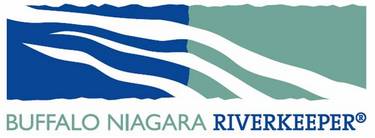 Running the Event
Teachers MUST take an active role in running the program.
7 activities; 15 minutes per activity
Each activity has a laminated Instructions sheet (except #4).
Each activity will have a station marked with a flag/cone.
Break students up into no more than 7 groups of 3-6 students. Groups rotate through activities in order.
Equipment mostly organized in bags marked with activity number. Some equipment is used in multiple activities.
Please discuss any issues that arise with your site leader.

Safety:
The teacher is responsible for student safety and emergencies. 
1-2 Life jacket(s) and waders are provided. Shallow wading is permissible, but no swimming or deep wading is allowed. 
Event may be cancelled in the event of severe weather.
[Speaker Notes: Many activities self-explanatory, some may require assistance.
“Field Observation” boxes encourage students to think about their results.]
After the Event
Post-event classroom activities will be available online by August 2018. 
Complete the Master Datasheets and feedback and send to Reinstein Woods by November 30 of your participating year.  
Optional: complete your Predictions Worksheet and compare your actual results with your predicted results! 
Bus invoice: send to Reinstein Woods, Attn Office Manager by December 31 of your participating year. 
Check out the results on the website in winter!
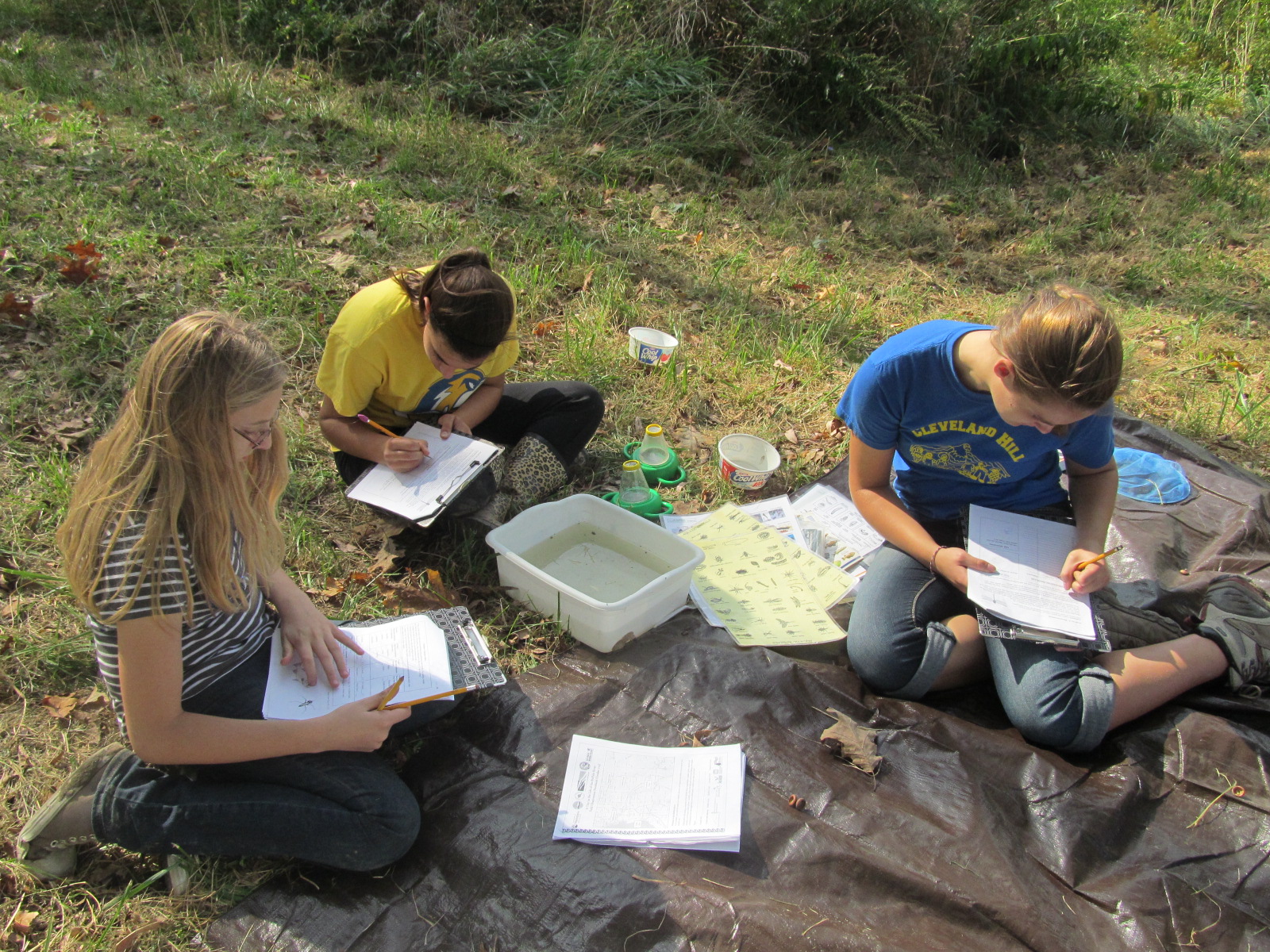 Upon successful completion of the Program (see Teacher Packet, page 2, “Educator Contract”), you will receive your $25 deposit back plus a $25 stipend.
reinsteinwoods.org/dayinthelife/data
The Activities
The activities are meant to appeal to a wide range of students (grades 3-12). Some activities have “extra”, more advanced components that may be above your grade level. You are free to modify the activities to be relevant and appropriate for your class. 

The activities are outlined in your teacher packet, complete with background information and vocabulary words. 

You may also refer to the Activity Instructions document for full instructions.
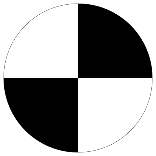 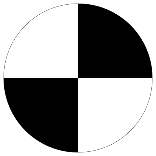 #1: Turbidity
How turbid is 
the water?
Students use a turbidity tube and secchi disk to measure the cloudiness (turbidity) of the water.

Students visually assess the river and determine possible causes for it’s appearance.
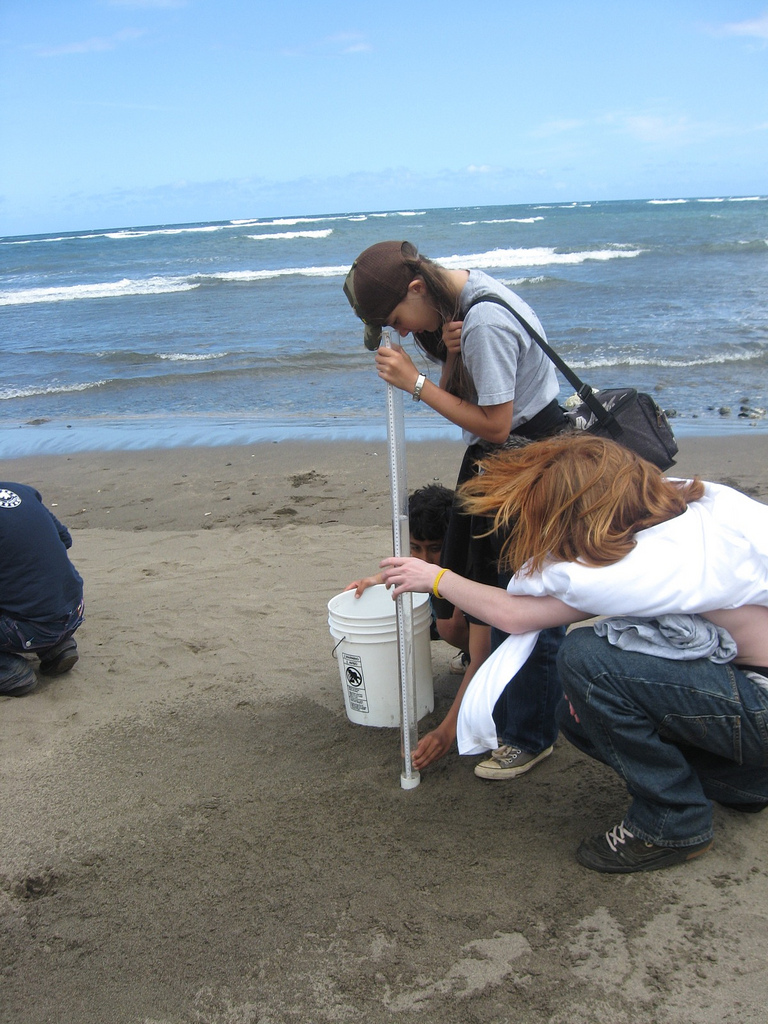 Turbidity is caused by small plants, animals, sand, mud, and pollutants suspended in the water. 
High turbidity levels can decrease dissolved oxygen and photosynthesis.
Equipment: 
Turbidity tube
Measuring cup
Waders
Life jacket
#2: Weather and Wind
Students measure air temperature, observe current weather conditions, and determine how recent weather conditions could affect their data
How do weather and wind affect water quality?
High winds increase dissolved oxygen.
Heavy rains might flush pollutants into the river.
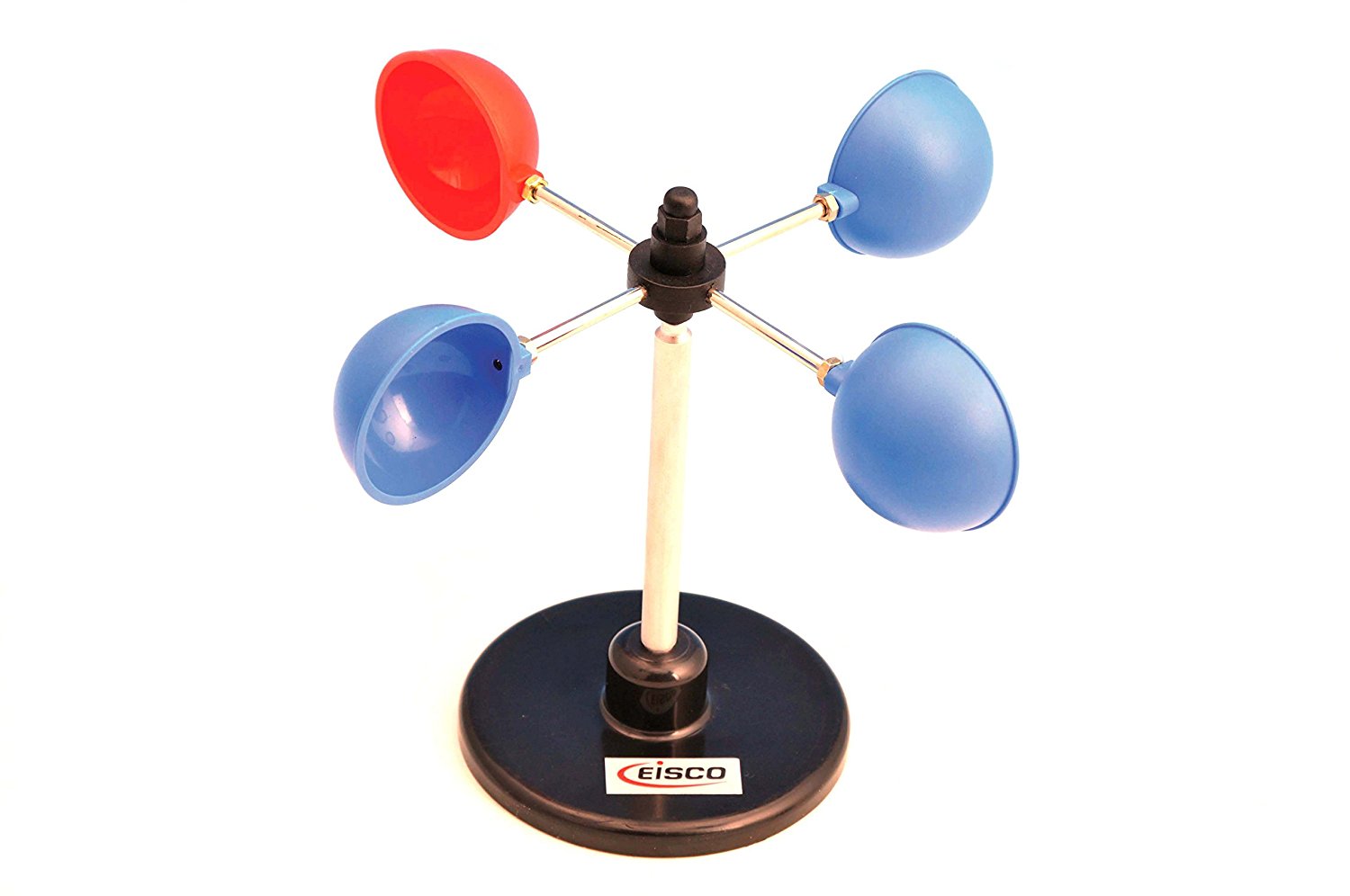 Equipment: 
Air thermometer
Compass
 Anemometer (New 2018)
#3: Environment at the Sampling Site
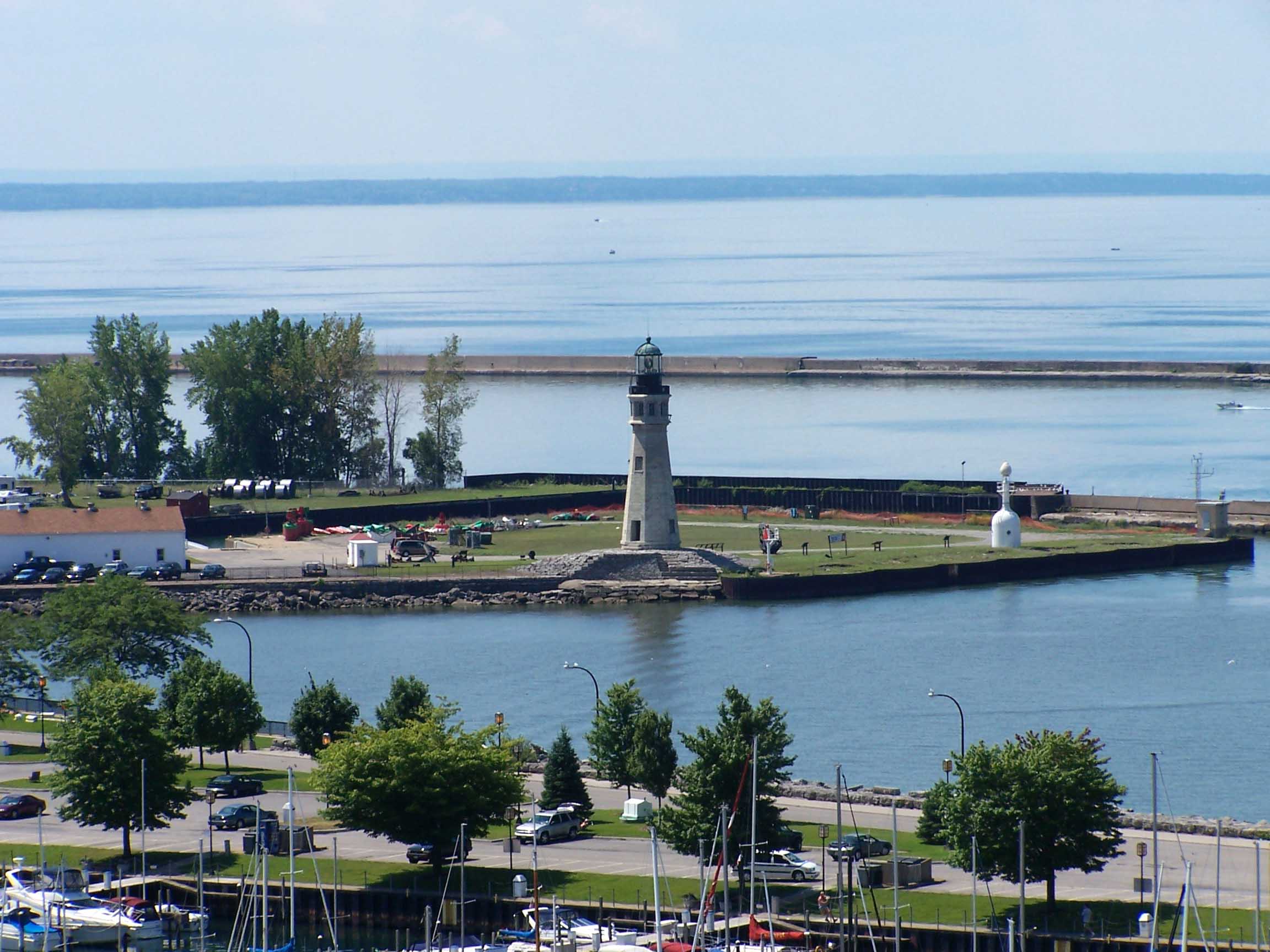 How is each sample site unique?
Students investigate and describe the make-up of the surrounding environment and how the land use potentially affects the river.
Equipment: 
Measuring tape/stick
Waders
Life jacket
Field guides (optional)
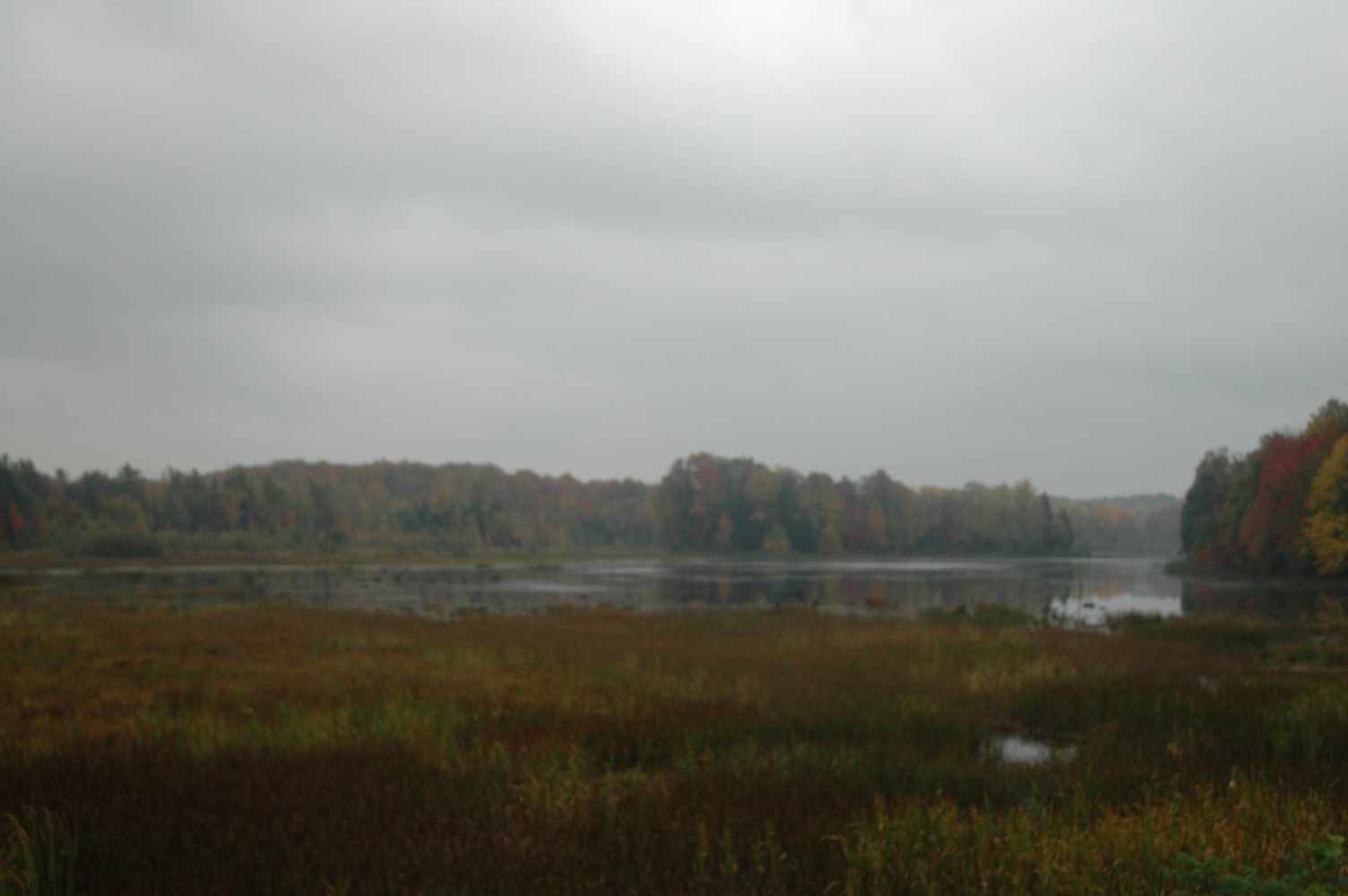 Students measure nitrate and phosphate levels by dissolving tablets or test strips in a water sample and matching the sample color to the chart.
#4: Water Chemistry Nitrate & Phosphate(New 2018)
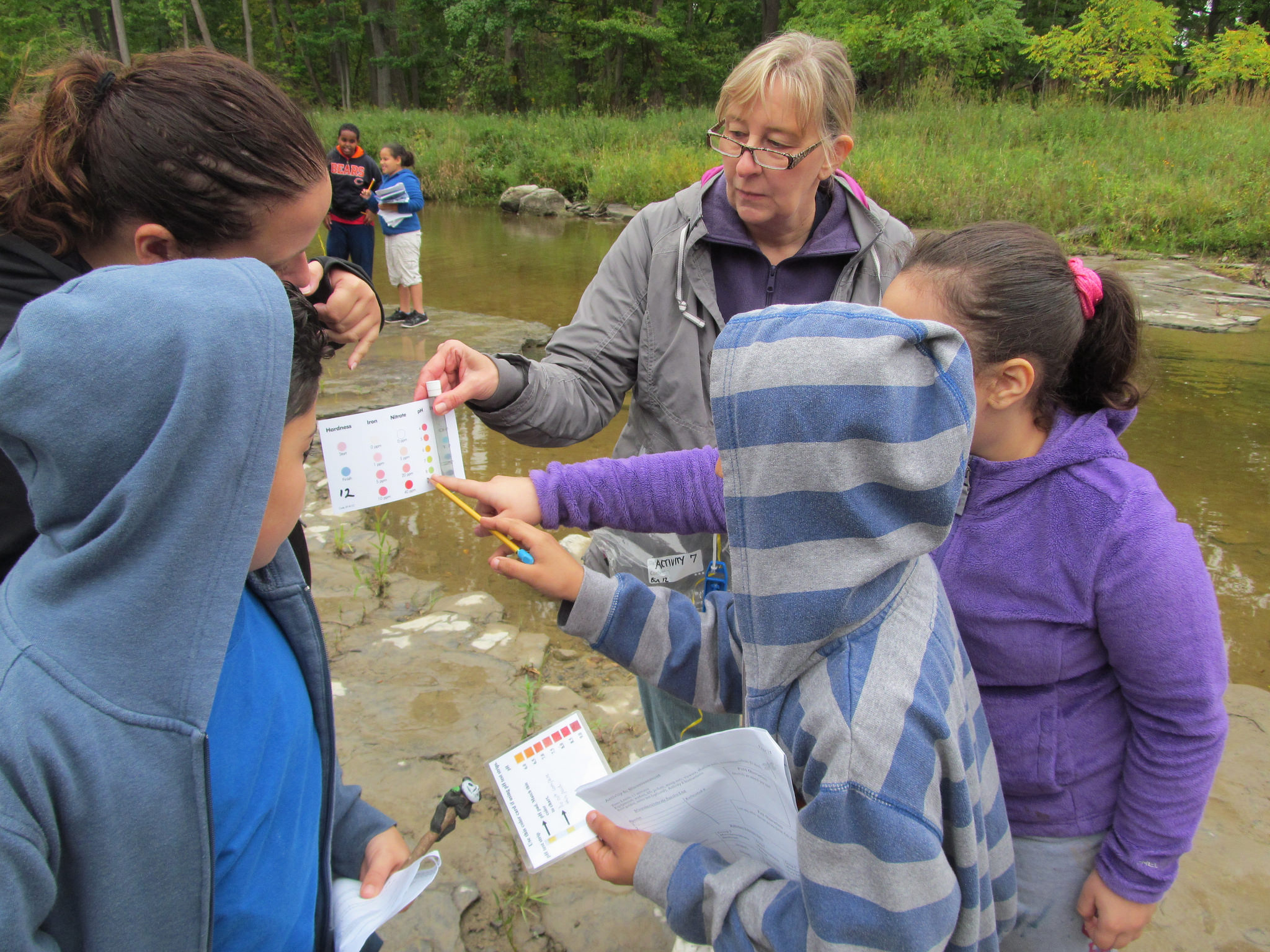 How much nitrogen and phosphorus are in the water?
Equipment: 
Water chemistry kit
Waders
Container for waste chemicals
High levels of nitrate and phosphate can cause eutrophication in water bodies. 
 Major sources of nitrate and phosphate are fertilizer, sewage and runoff from animal farms.
Students measure water 
temperature, record depth 
of sampling, and identify sources
of thermal pollution at the site.
#5: Water Temperature
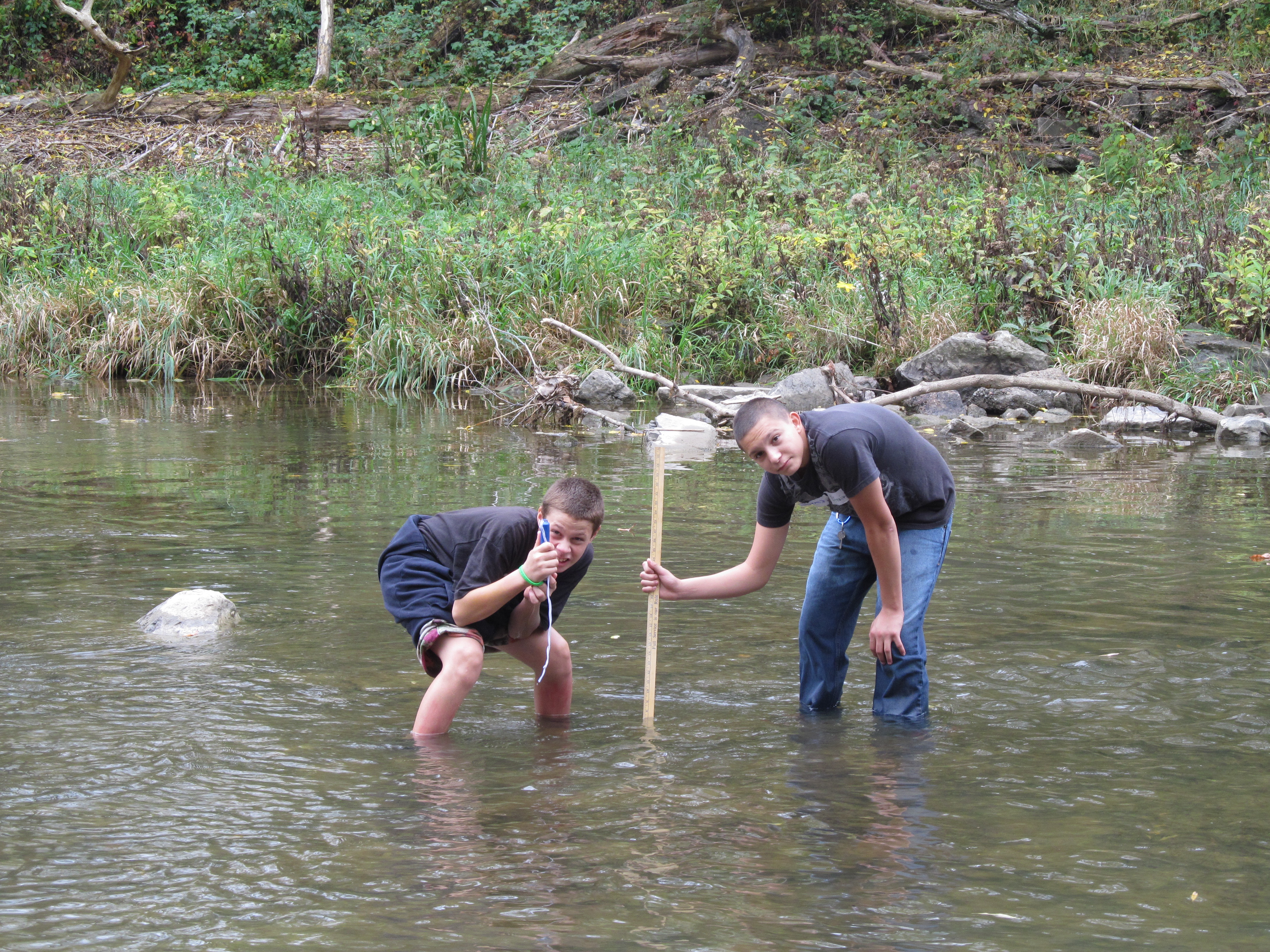 What temperature is the water? 

How does temperature affect water quality?
Cold water holds more oxygen than warm water.
Water temperature can affect feeding, spawning, and migration of fish. 
Water temperature can change when heated water is dumped into the river (thermal pollution) or due to extreme temperature changes (weather).
Equipment: 
Water thermometer
Meter stick
Waders
Students scoop for macroinvertebrates/ aquatic animals, identify and record each species, and score their water quality based on their results. 

Pollution Tolerance Index
Students complete a bioassessment, an inventory of living things that helps determine water quality. 
Pollution tolerant vs. intolerant species: some macroinvertebrates are more sensitive to pollution than others.
#6: Bioassessment
What lives in the river, and what can that tell us about water quality?
Equipment: 
Waders 
Life jacket 
Scoop nets
Viewers
Containers, shallow tubs
Macroinvertebrate ID
Seine net
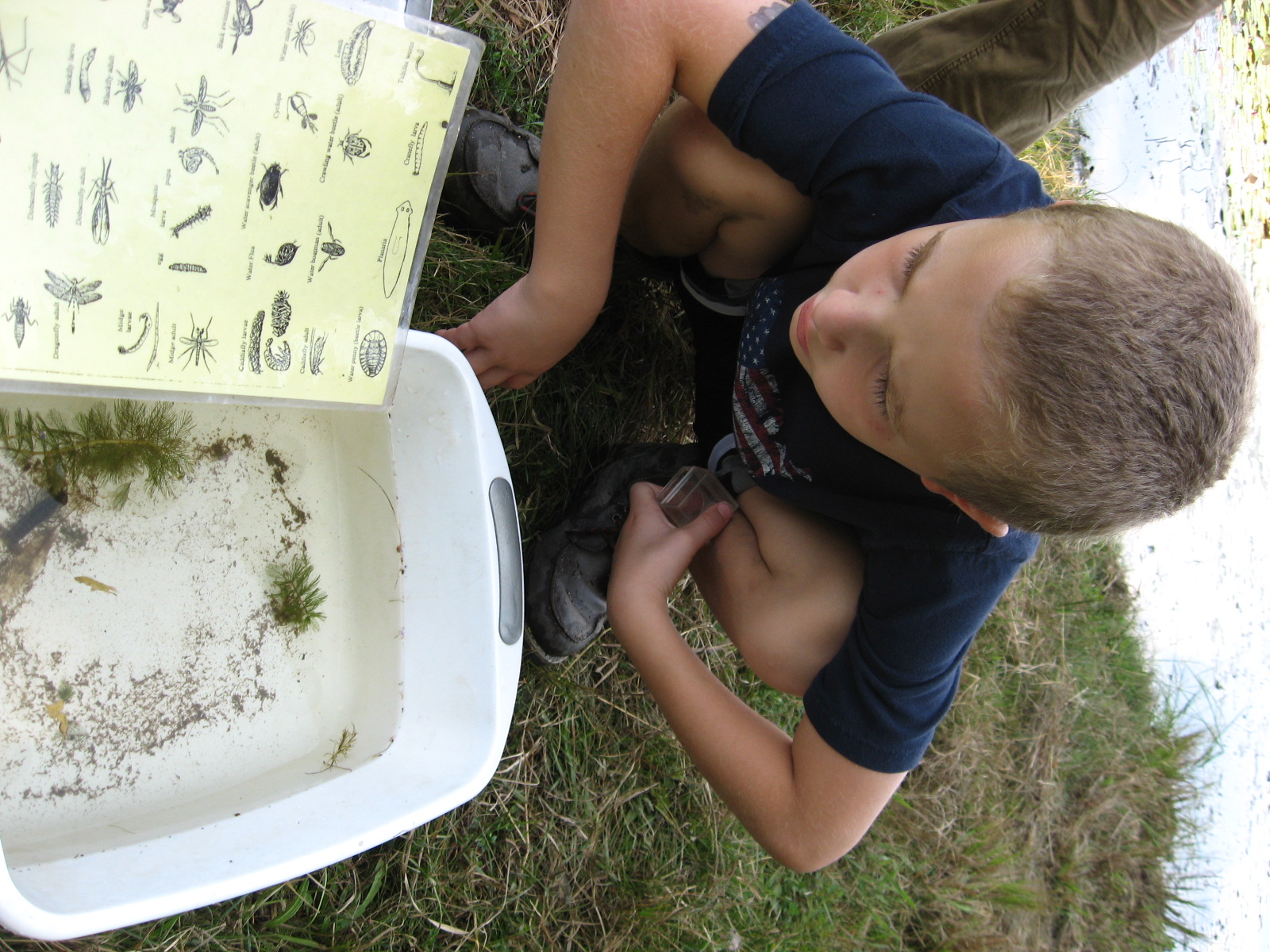 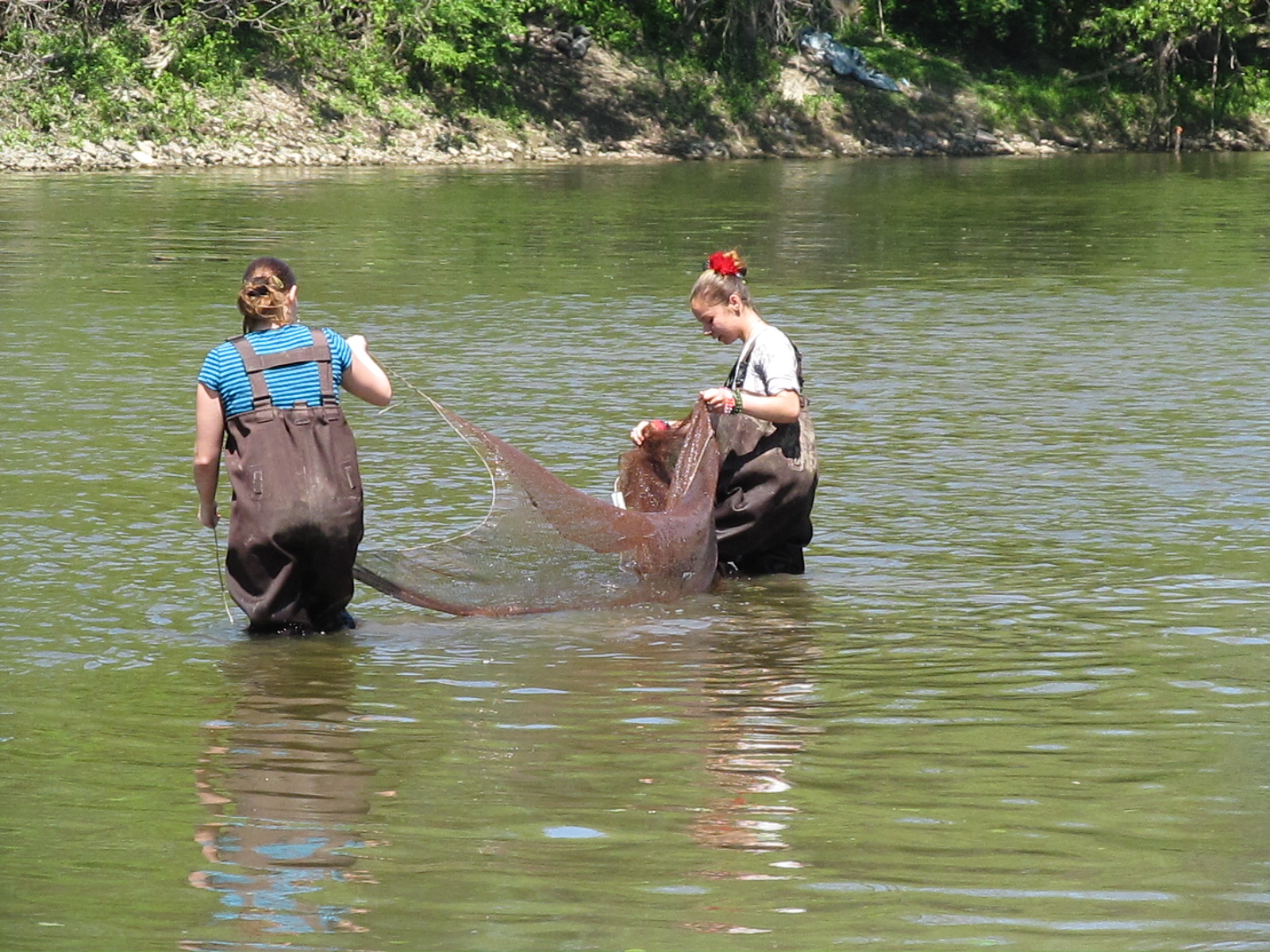 Students measure DO levels by dissolving tablets in a water sample and matching the sample color to the DO chart. 

Optional advanced activity: Determine percent (%) saturation – to what degree the water is saturated with oxygen.
#7: Water Chemistry - Dissolved Oxygen (DO)
How much oxygen is in the water?
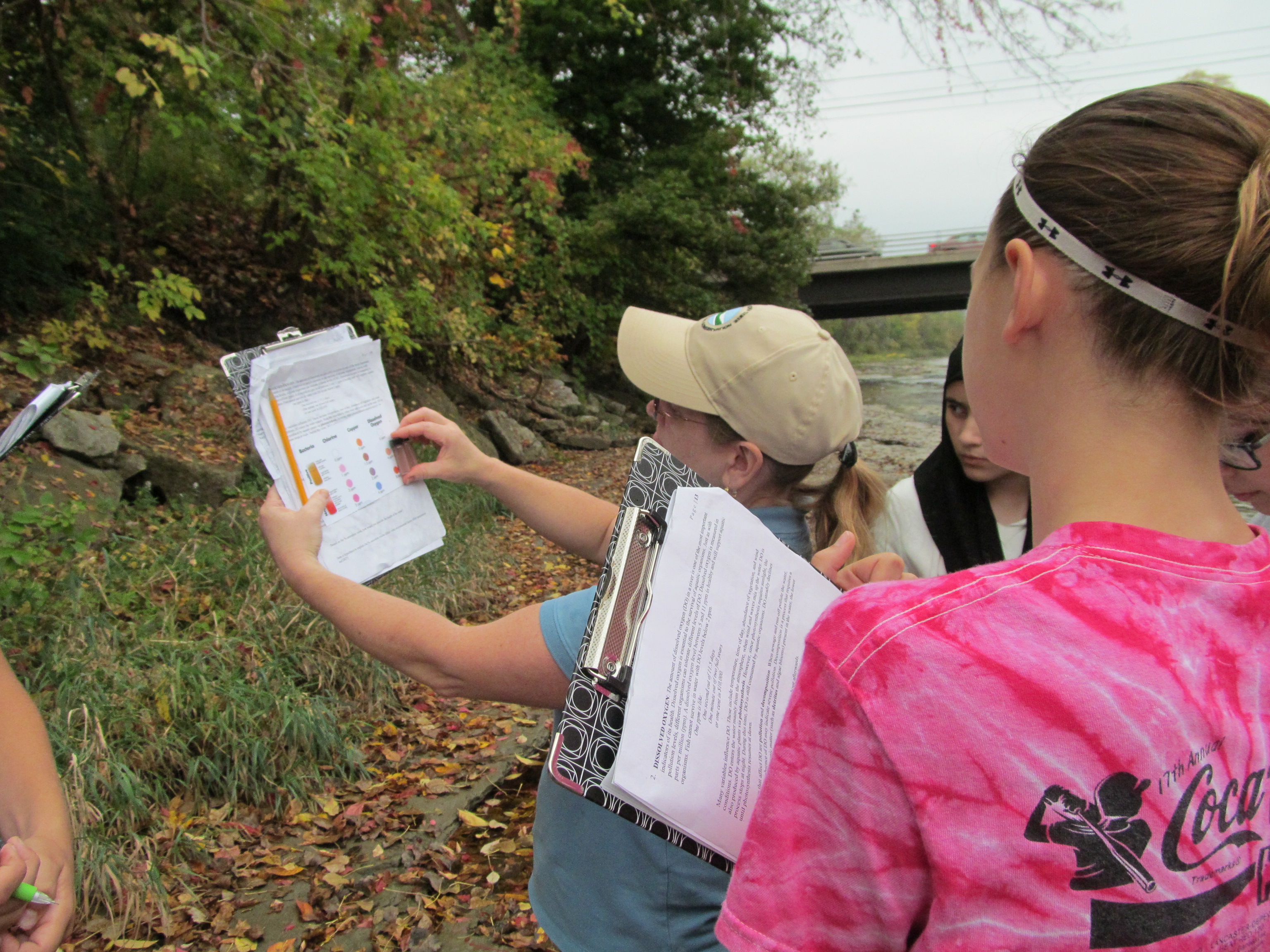 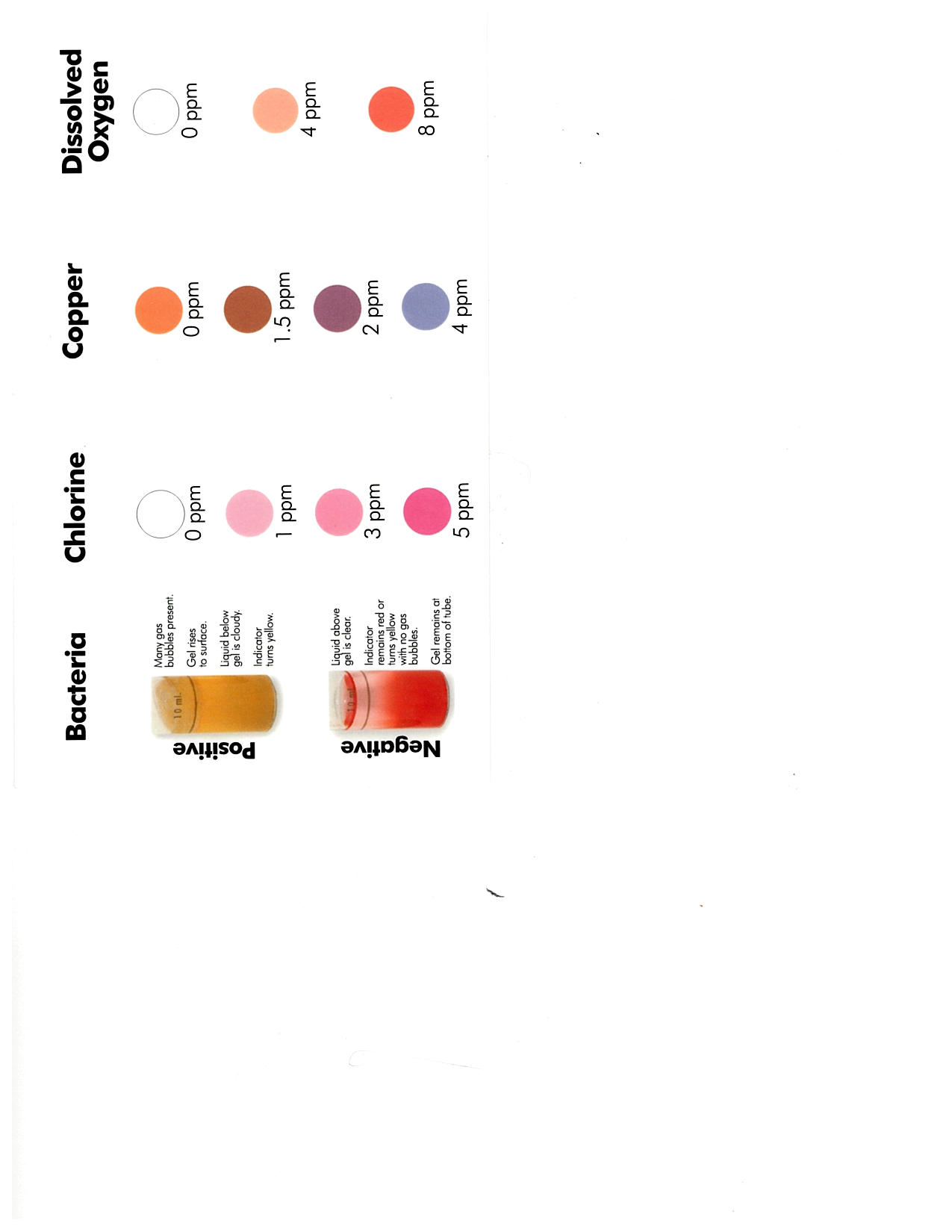 Equipment: 
Water chemistry kit
Waders
Water thermometer
Container for waste chemicals
A healthy stream DO range is 5 – 11 ppm.
Photosynthesis and windy conditions ADD oxygen to water.
Decomposition, respiration, and pollution SUBTRACT oxygen from water.
Students measure pH levels by dissolving tablets or test strips in a water sample and matching the sample color to the pH chart.
#7: Water Chemistry - pH
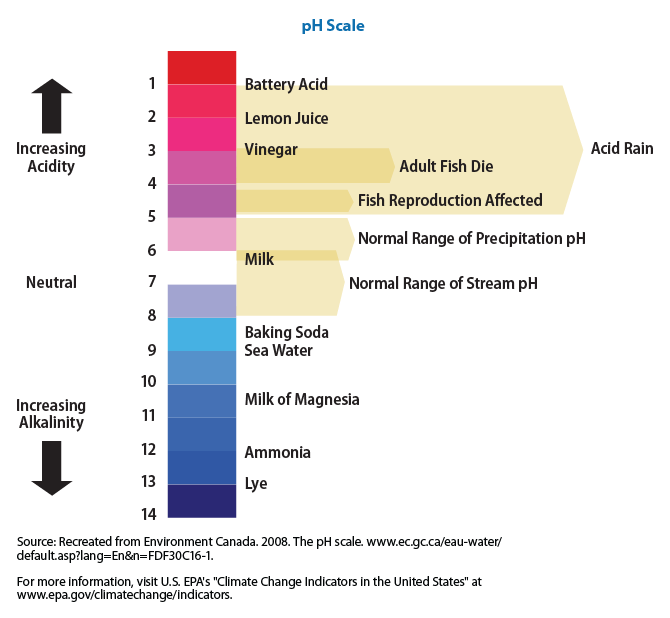 How acidic or basic is the water? 
Is it suitable for life?
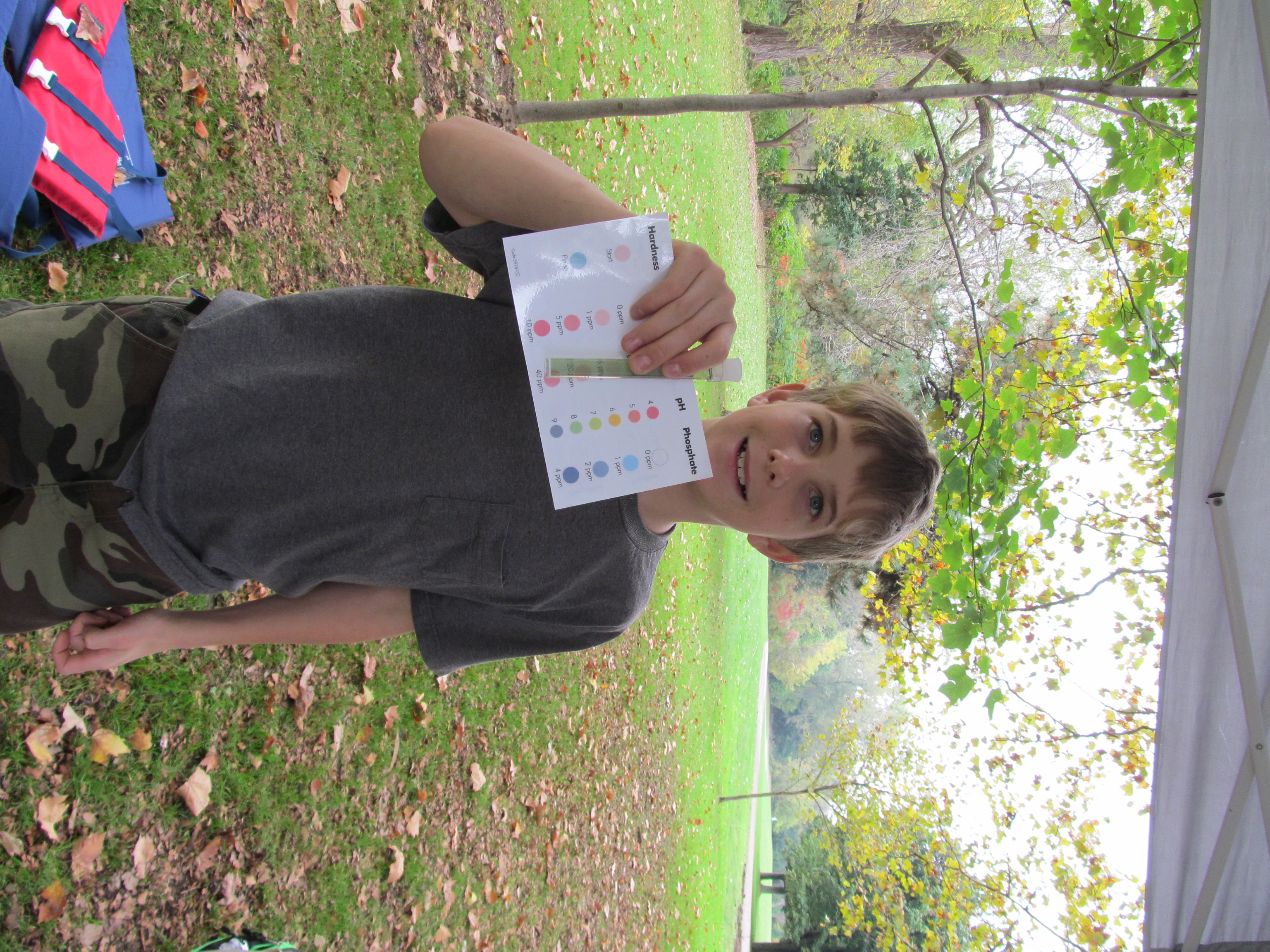 Equipment: 
Water chemistry kit
Waders
Container for waste chemicals
A healthy stream pH range is 6.5 – 8.2.
Many organisms are very sensitive to pH changes.
Time Fillers
“Field Observation” boxes in student packet have extra activities and encourage students to think about results.
Fossil scavenger hunt is included on the last page of the student packet. 
Scoop for macroinvertebrates.
Have students share their data results.
Partners: can discuss their organization’s connection to the river and/or do additional testing. 
Staff, Partners, and Volunteers: can discuss a variety of river-related topics. 
Explore sample site/ID plants & animals.
“10 Cool Facts about the Buffalo River Watershed” sheet.
[Speaker Notes: Expertise: Great lakes Issues, invasive species, history, pollution, restoration efforts, flora & fauna, water chemistry, etc.]
Clean Your Watershed!
After the rotations, invite the students to take                 10 minutes                        to pick up trash in their sampling site, leaving the location in a better condition than when they arrived! 
Latex gloves and trash bags are provided
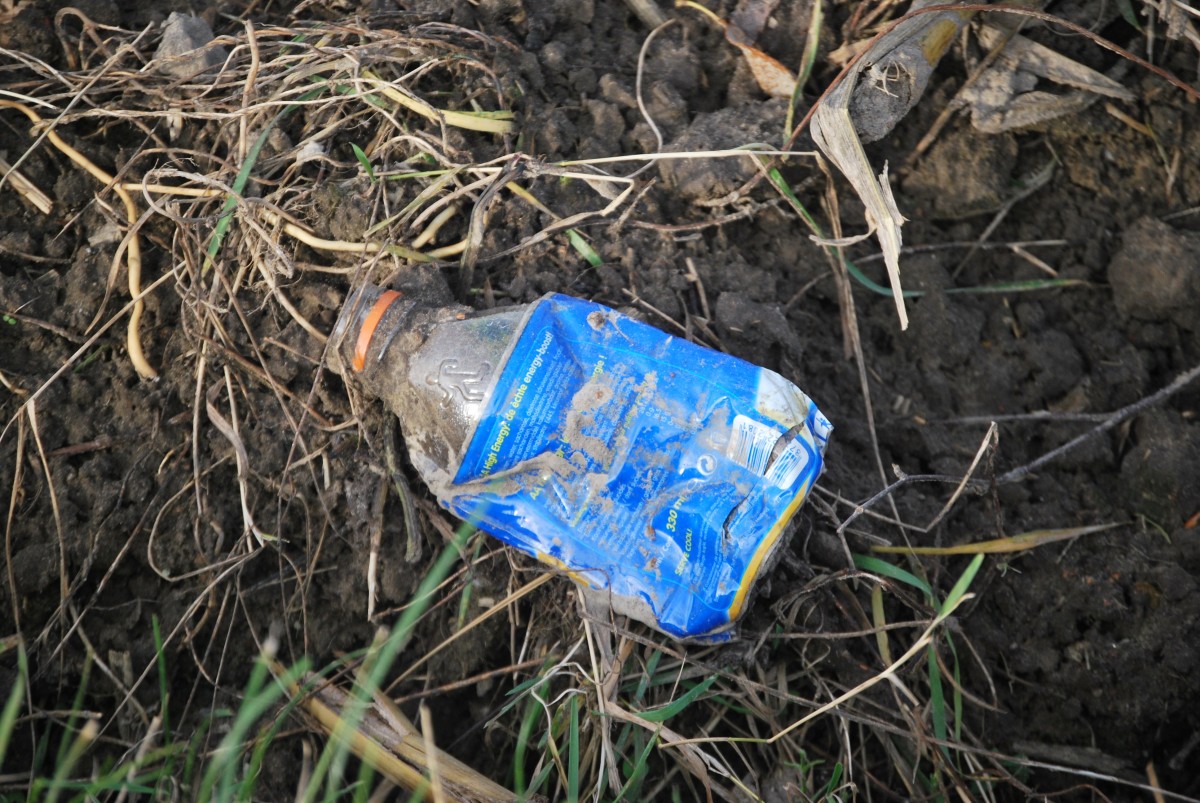 [Speaker Notes: Expertise: Great lakes Issues, invasive species, history, pollution, restoration efforts, flora & fauna, water chemistry, etc.]
End of Event
Students help collect and clean equipment and return it to the bin.
Ensure sample site and its facilities are left in good order. 
Have students share something they learned/a way to protect the river.
The tarp is a great place to collect equipment.
Contact Us/Links
You will receive a final event confirmation in August.
We look forward to seeing you on the Buffalo River!



Please direct questions/concerns to:
Mary Ronan
mary.ronan@dec.ny.gov
716-683-5959 x201
Reinstein Woods
93 Honorine Drive
Depew, NY 14043

A Day in the Life of the Buffalo River website:
www.reinsteinwoods.org/dayinthelife

Data website:
http://communityservice.buffalostate.edu/BuffaloRiver/index.html


Friends of Reinstein Woods
www.reinsteinwoods.org


Dept. of Enviornmental Conservation – Reinstein Woods
http://www.dec.ny.gov/education/1837.html
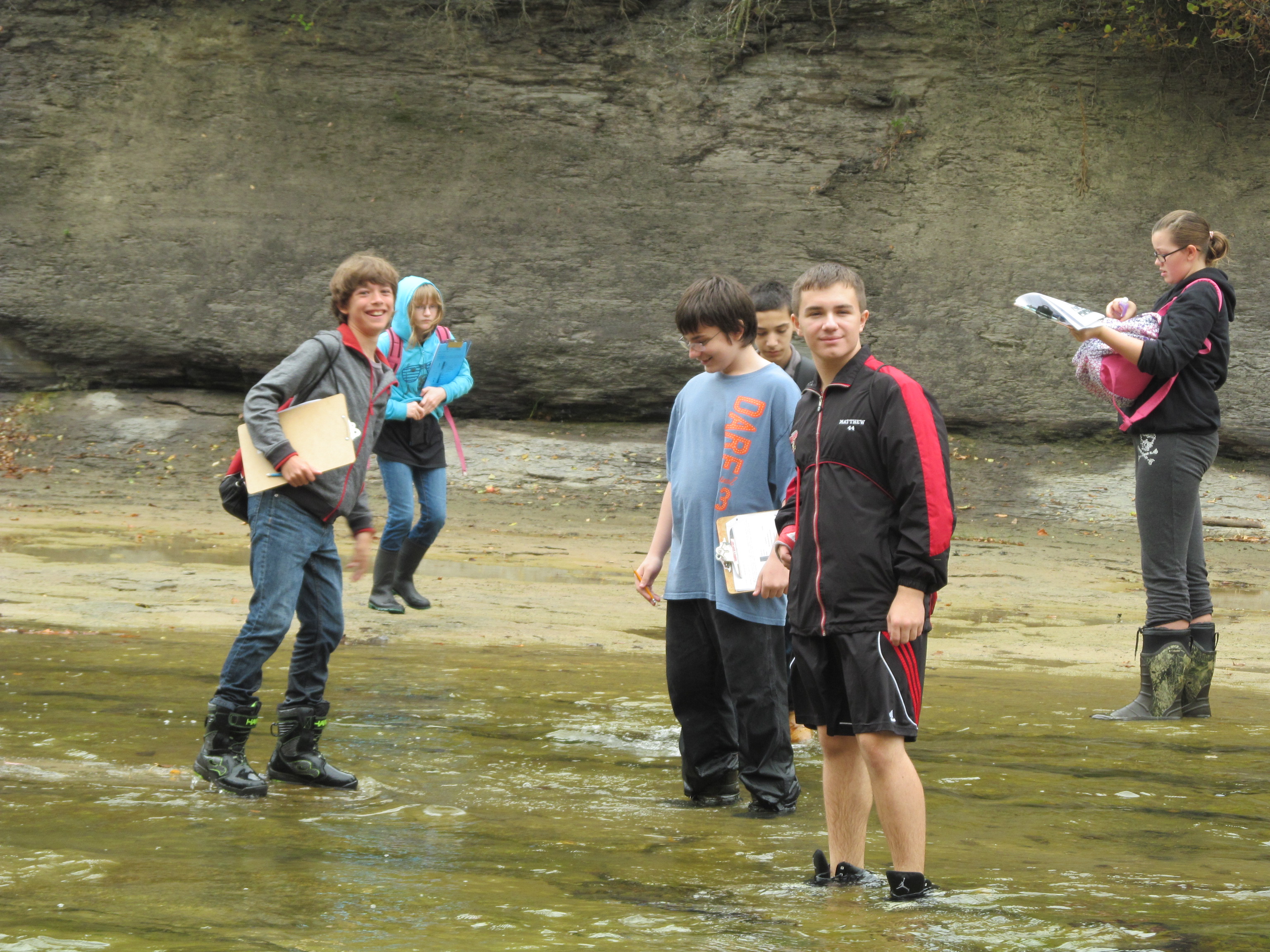